Development Economics-History, Discourse and the Environment (From a non-Economist)
PIA 3395- Development Theories
Week Eight
I.     Golden Oldies

II.    Literary Map

III.  Synthesis
Dedicated to Prof. Robert B. Pettengill’s Introduction to Economics Course Fall, 1962
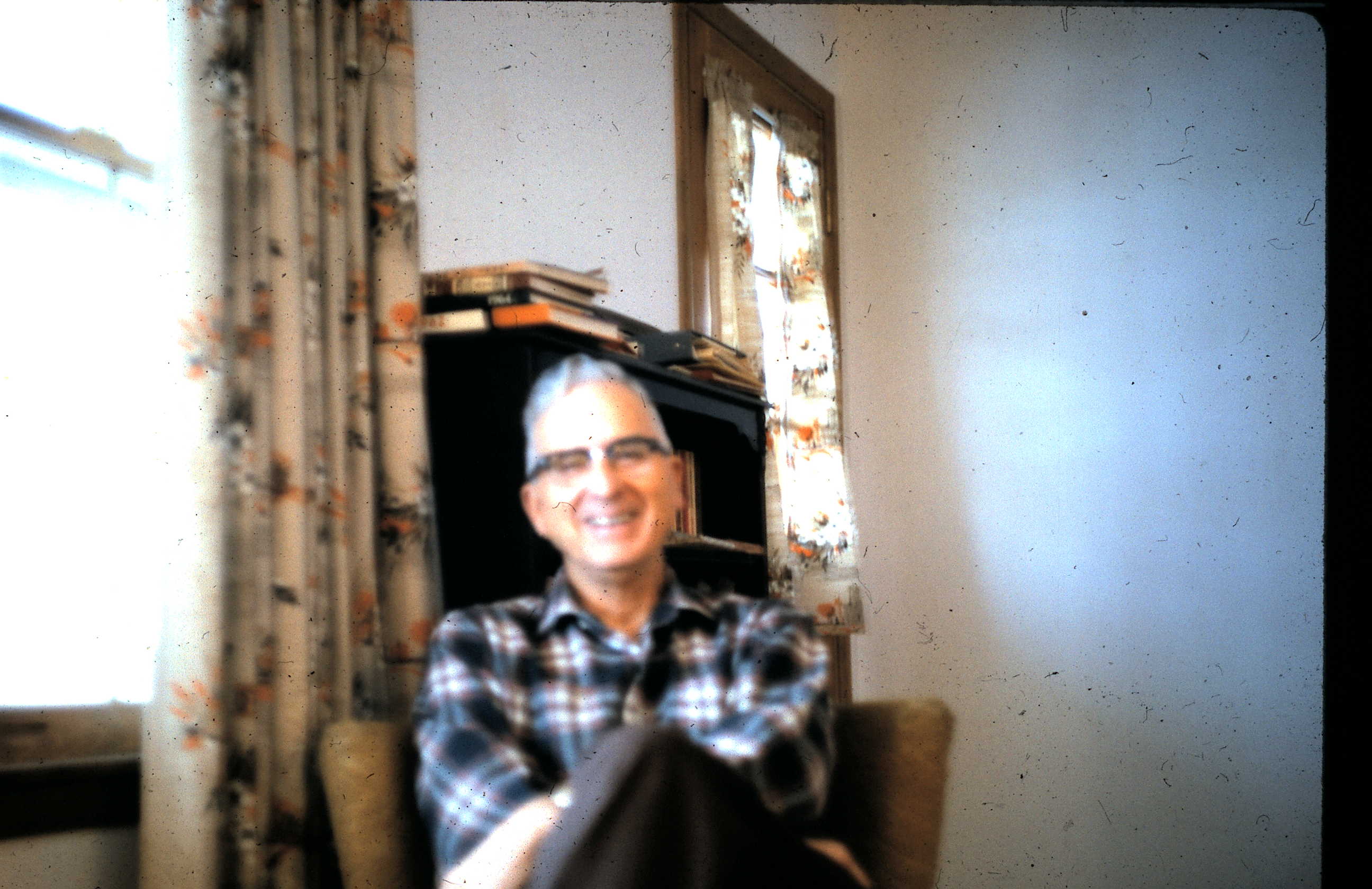 Pettengill, 1904-1997 Prof. of Economics, State University of New York at Albany
“It was Good but not that good”
Goal: With Apologies to Economists
Some Basics for Non-Economists

Summary of Themes

See Prof. Annemie Maertens or Prof. Shanti Gamper-Rabindran if you plan to write an economics question!
The Nature of the Debates
I.   Mercantilism and Industrialization- British Origins (Dudley Dillard)

		a. From Slavery to Feudalism 

		b.  Nature of Royal Monopolies- 	King vs. State

		c.  Linked to Overseas Empires- 	especially in England
United Kingdom Royal Coat of Arms
Mercentilism, Continued
d.  Royal Monopolies- on trade, extraction, production and land

	e.  Agricultural Production based systems in England and Overseas

	f.  Accumulation of Wealth: Silver and Gold
South African Gold
II. Orthodoxy- Classical Liberalism
a.  Hidden Hand- Adam Smith and the Rationalists  (Mill, Ricardo)

	b.  Market and Free Trade stimulate the accumulation of capital

	c.  Ending of subsidies, monopolies and commons- Cottage industry and the factory system
Links to British Rationalism and Masonry?
Adam Smith
Hidden Hand
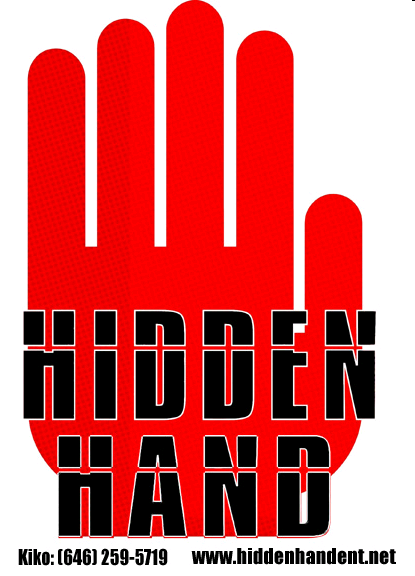 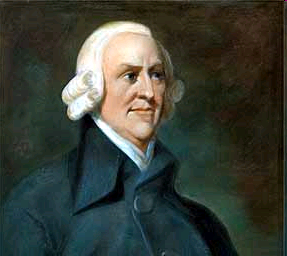 Orthodoxy- Classical Liberalism, Continued
d.    Technical and commercial transitions

e.   Supply and Demand and the Miracle of the Market

f.  St. Simonism, physical infrastructure and Intervention 	(Continental Europe)
Claude Henri de Rouvroy, Comte de Saint-Simon
Focus on Scientific Discovery, Building (Roads, Railways and Bridges) and on Industrial Development

State Led Development
III. Keynesianism: Still on Top
Keynes: The Rise of Keynesianism as a dominant economic principal, that is government had a role in the management of the economy.  The origins of development theory lie in the late colonial period
John Maynard Keynes- 1883-1946
British Economist who worked several years in the British India Office and spent World War Two in Government Service

John Rapley:  “Keynes had no problem with the market economy. He liked the machine but judged it to be in need of improvement if it was to operate well.”
Lord Keynes Addressing Bretton Woods Meeting. — July 1944
Keynes-1
1. Keynes’s goal was to influence the 
		market and  not replace it. 

		2. He Influenced the U.S. New Deal and the 	thinking of the Labour Party in England
                     
	     3. He had an important influence on 
		the social democratic parties in 
		Western Europe

	  	4. His ideas suggested that European  mixed 	economies could be replicated in LDCs
Keynes-2
There are a number of components to Development Theory as it links to Keynesianism.  KEY: Faith in the State
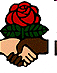 Keynes-3:  Components and Debates
1. Physical development (roads and dams) and Economic Growth
2. Physical and Mental Change or Social Development
3. Human Resource Development vs. Social and Economic Change
4.  Proposed a Mixed Economy- public and private
5. At questions the relationship between ESD and Political Change
Keynes-4
Critics suggest that 	Keynes promoted “Big 		Government”
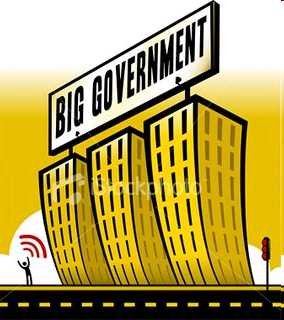 Keynes-5
Techniques:

	1.  Fiscal Policy
 	
	2.  Monetary Policy
	
	3.  Wage and Price Controls
Early Anti-Silver Cartoon
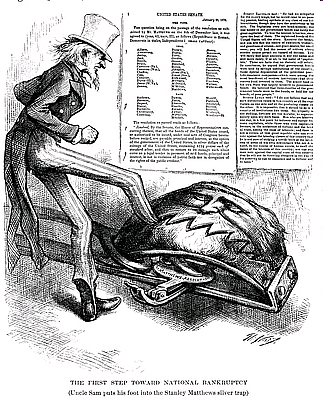 Keynes-6: Criticism (Isbister)
1.  Economic vs. Social Development- the Role of HRD vs. Growth and Distribution
	2.  False Path of Political Independence vs. Political Development
	3.  Keynesian as Commandism?  Socialism vs. Keynes
	4.  Industrialization vs. Private Sector Tracks (The goal of capital formation)
The Logical End Point for Keynes?
IV. Neo-Orthodoxy
Public Choice (Social Choice and Rational Choice)

Irrationality of Collective Choice

Tragedy of the Commons

Free Rider Problem

Development plus Economics equals Oxymoron
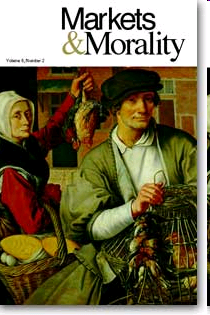 Neo-Orthodoxy, Continued
Trade not Aid- Lord Bauer

	a.  Globalization
 
	b.  Internationalization of Capital

	c.  Modes of Production and International 	Economy

	d. Information Technology 

	e. Institutional Economics (Douglass North)
Nobel Laureate Douglass North chats with Estomih Nkya (GSPIA PhD 1994)
Critiques of Neo-Orthodoxy on the Left (|Escobar)
a.  Rationality vs. Irrationality of 
	 workers and peasants

b.  Fordism vs. Post-Fordist situations

c.  Critics of Globalization, IMF and World     Bank

d.  Development Economics as a mask for  underdevelopment
Dependency Theory and Globalization- Leys
Key: Domestic Capitalists and Slack (areas of economy that can be locally influenced)

Sometimes Labeled Dependent Development

Real Capitalists vs. Crony Capitalists
Worshop Exercise: PhD Questions (Any Topic)
Group 1 Write a PhD Question for Group 2

Group 3 Write a PhD Question for Group 1

Group 2 Write a PhD Question for Group 3

Send to your group by the end of the week.

Each Group outline an Answer plus 12 references for presentation to the groups in two weeks.